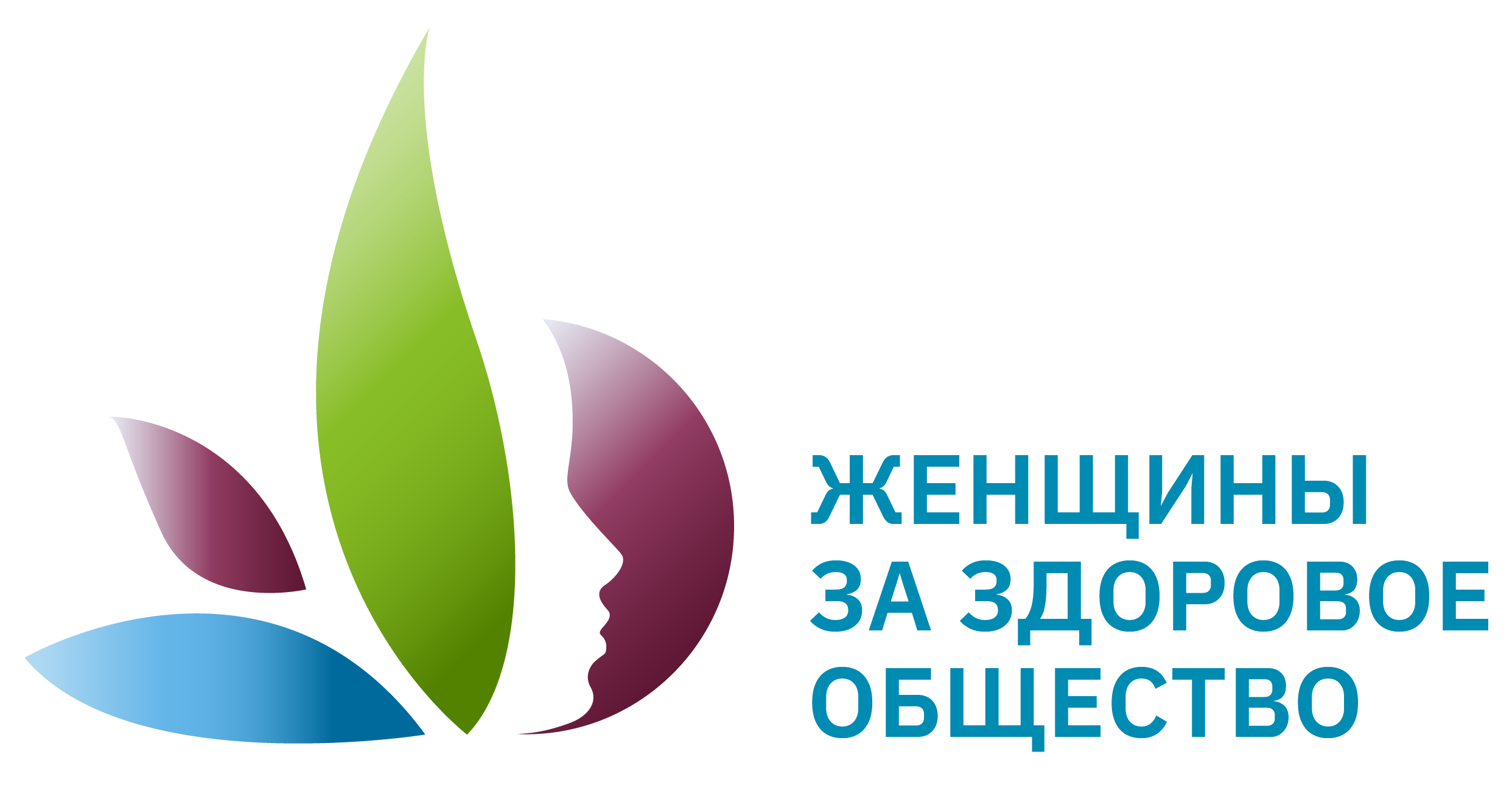 Всероссийский конкурсный отбор проектов «Женщины за здоровое общество»
Разработка нейросетевой модели для диагностики эндометриоза на основе анализа гистологических изображений эндометрия
Номинация: ИИ и цифровые решения для здоровья
Руководитель команды: Асатурова А.В., ФГБУ «НМИЦ АГП им.В.И. Кулакова» Минздрава России, Москва, Россия
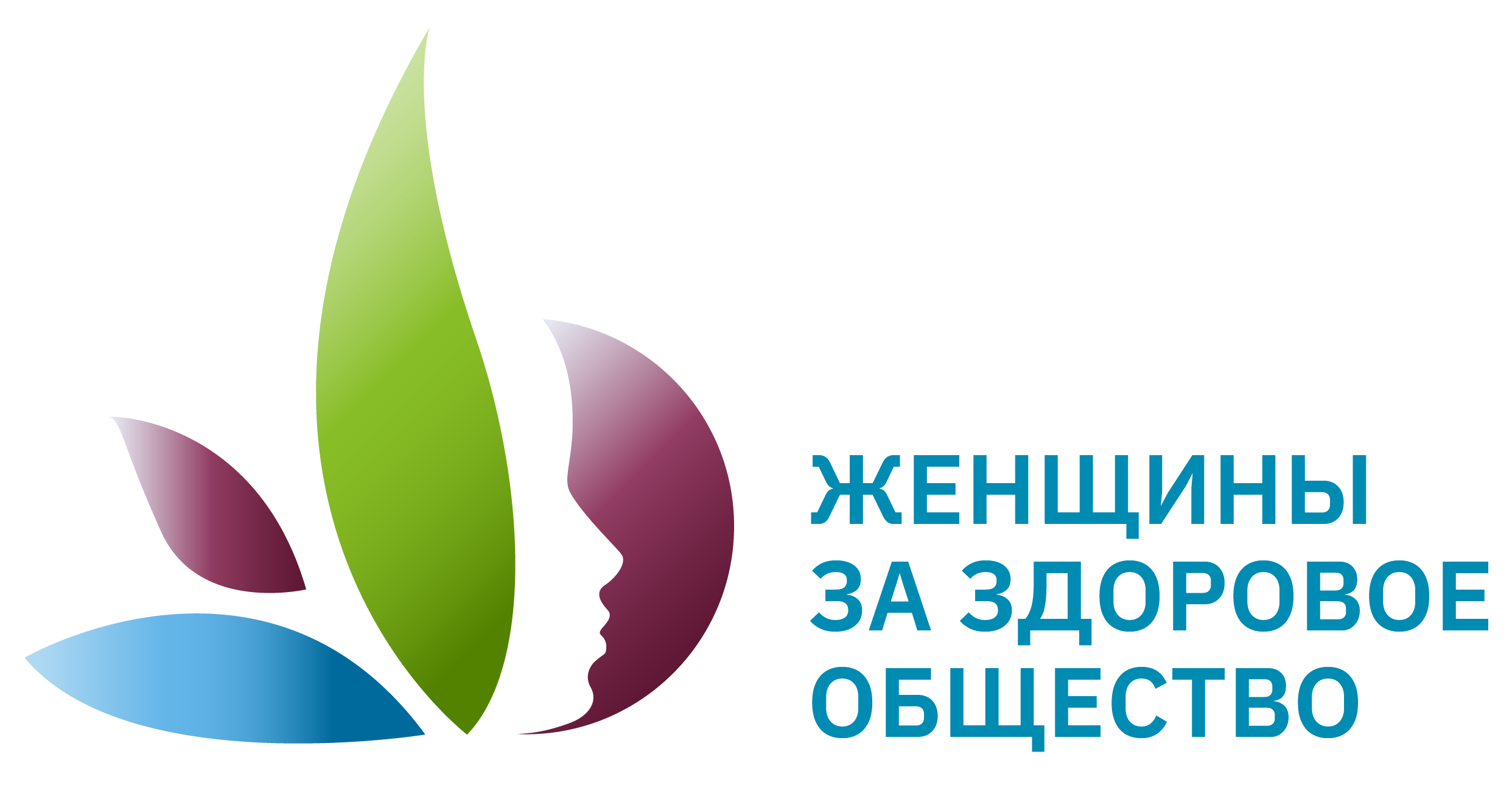 Проблематизация. Актуальность проекта
1.
Актуальность проекта:
Эндометриоз — распространённое заболевание, поражающее около 176 млн женщин worldwide.
Длительная задержка в диагностике из-за отсутствия неинвазивных методов.
Лапароскопия — инвазивный и дорогостоящий метод.
Недостаток валидированных биомаркеров
2.
Статистика:
5-10% случаев бесплодия связаны с эндометриозом.
3.
Территория реализации: Российская Федерация
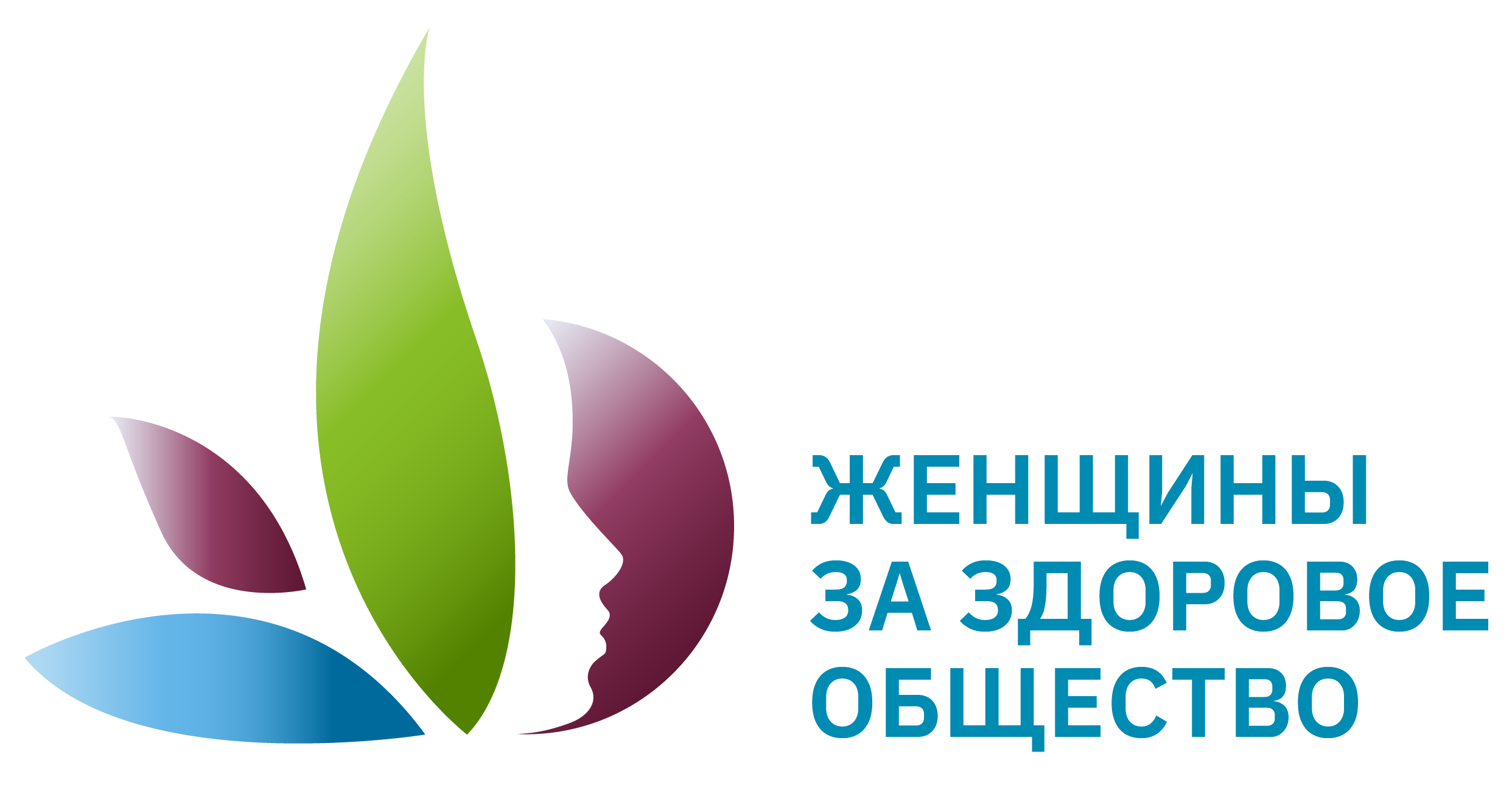 Целевая аудитория
Социально-демографический портрет:

Женщины репродуктивного возраста (18-45 лет).

Пациентки с симптомами эндометриоза (боли, бесплодие).

Врачи-гинекологи, патологоанатомы, репродуктологи.
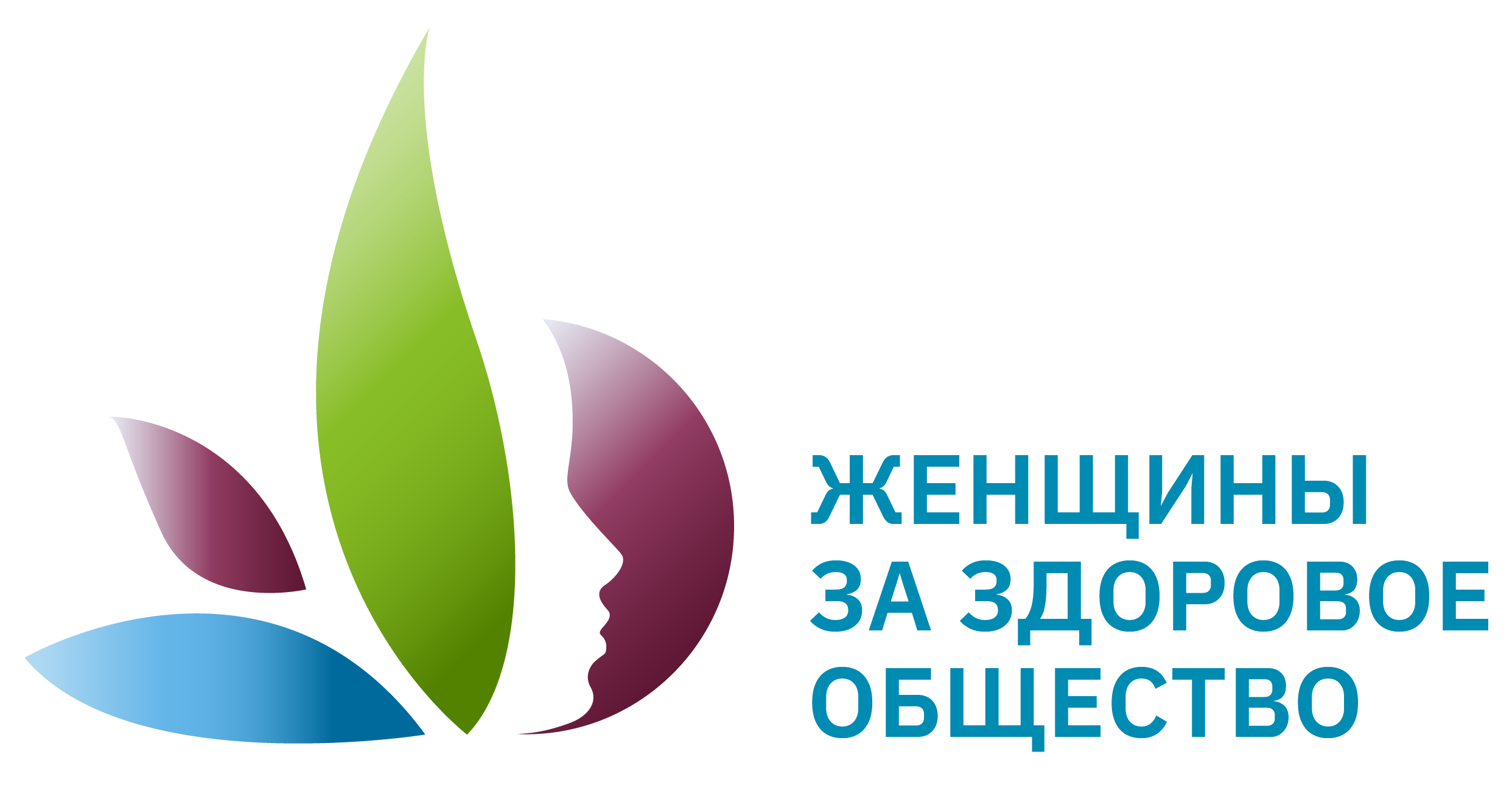 Стадия проекта. Зрелость проекта
Активный проект (продумана архитектура проекта собрана команда, понятны ресурсы, источники продвижения проекта, реализация начата/продолжается)

Разработана архитектура нейросетевой модели
Собрана команда
Проведены пилотные исследования
Начата реализация на клинических данных.
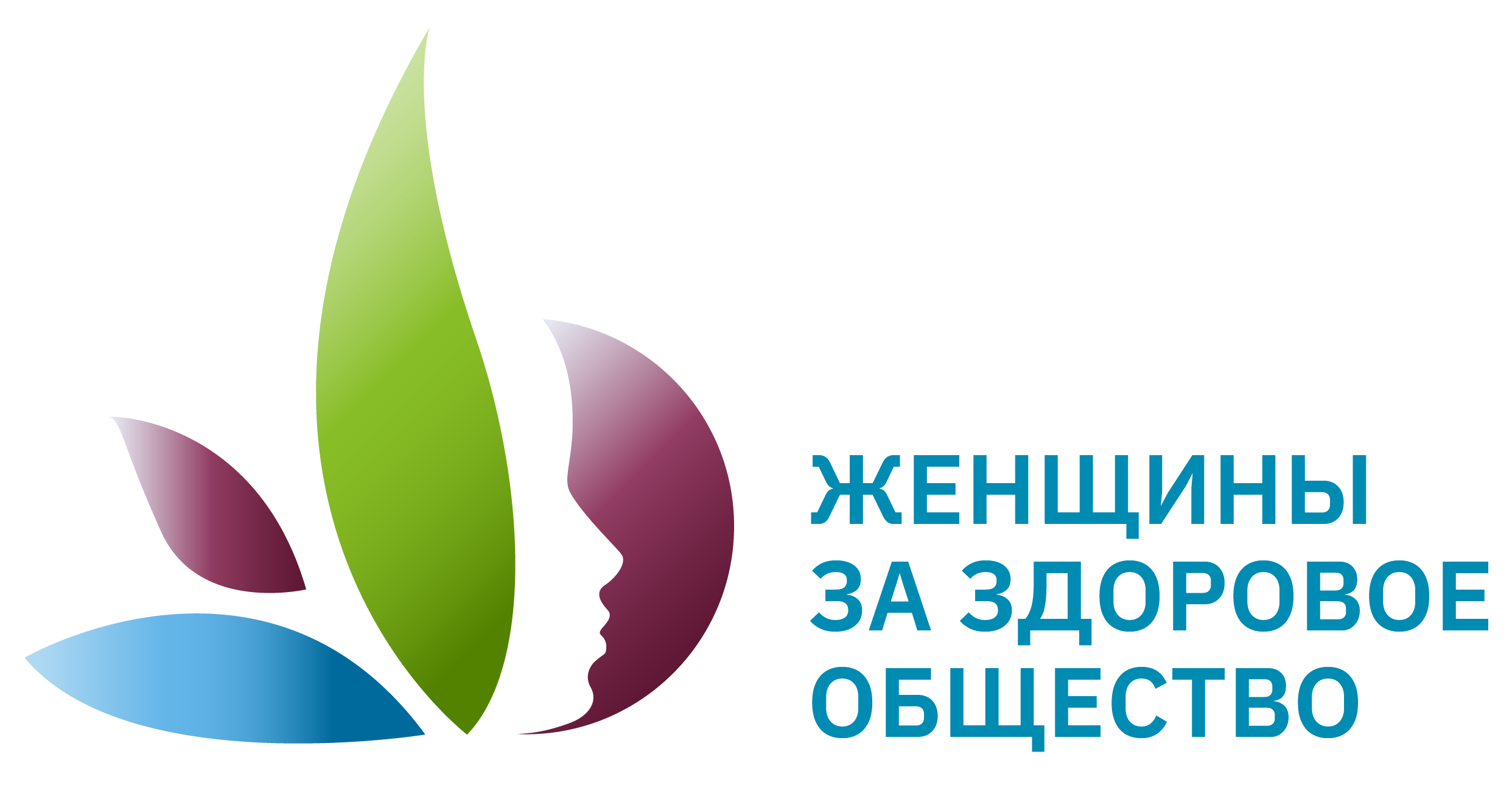 Миссия проекта. Цели и задачи проекта
Миссия проекта: создание неинвазивного метода диагностики эндометриоза для улучшения качества жизни женщин.
Цели и задачи
1.
1.
Разработка нейросетевой модели для анализа гистологических изображений.
Сбор и обработка данных.
2.
Обучение модели.
2.
Сравнение эффективности модели с традиционными методами (иммуногистохимия).
3.
Валидация результатов.
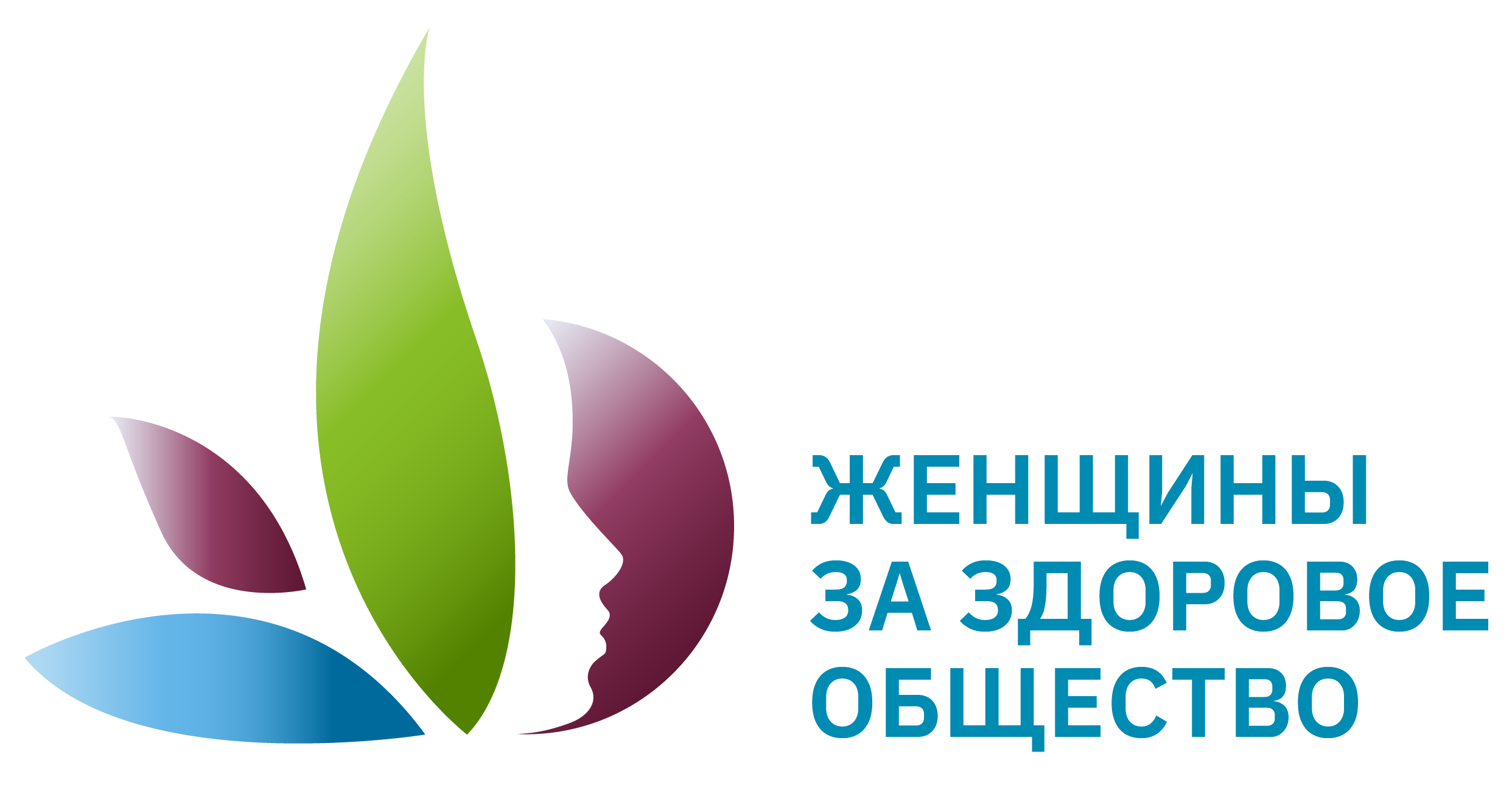 Суть проекта
«Механика» проекта
Этапы проекта
Использование нейросети Vision Transformer (ViT) для анализа изображений.
Подготовка данных.
Применение методов самосупервизируемого обучения.
Обучение модели.
Фильтрация неинформативных фрагментов изображений.
Тестирование и внедрение.
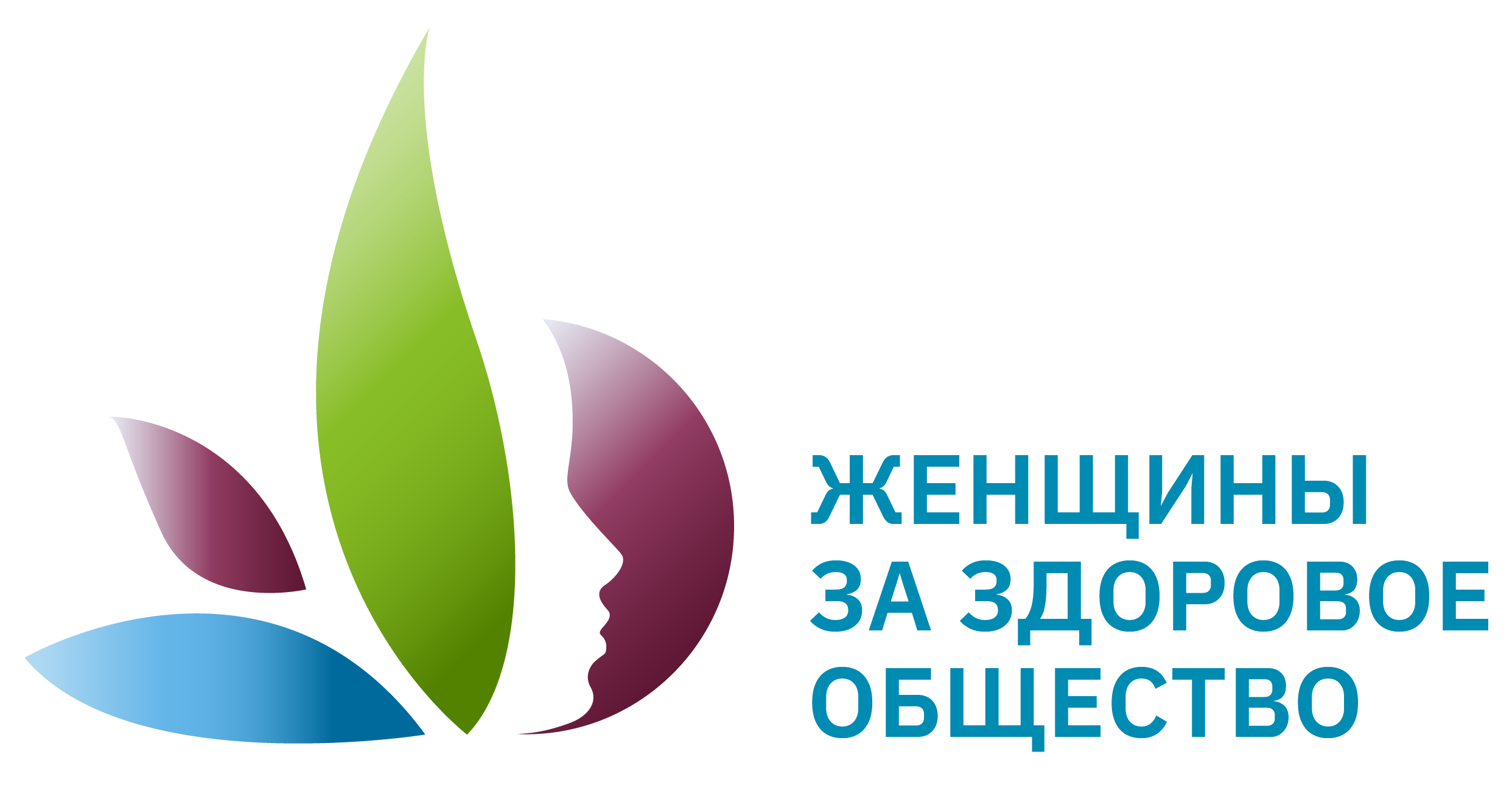 Механика проекта
1. Подготовка данныхСбор гистологических изображений:
Использованы цифровые сканы препаратов эндометрия от 150 пациенток (50 — контрольная группа, 50 — поверхностный эндометриоз, 50 — глубокий эндометриоз).
Препараты окрашены гематоксилином и эозином (H&E).
Предварительная обработка:
Нарезка полноразмерных изображений на тайлы (фрагменты) размером 750×750 пикселей.
Фильтрация неинформативных тайлов (артефакты, сгустки крови, малый объем ткани).
2. Обучение нейросетевой модели
Архитектура модели:
Vision Transformer (ViT), предобученная на ImageNet-21k.
Использование механизма самовнимания для анализа контекста изображения.
Методы обучения:
Самосупервизируемое обучение (SSL): Обучение без ручной разметки данных.
Аугментация данных:
Геометрические трансформации (повороты, отражения).
Цветовая коррекция (нормализация по Макенко).
Кросс-валидация: 5 фолдов для оценки устойчивости модели.
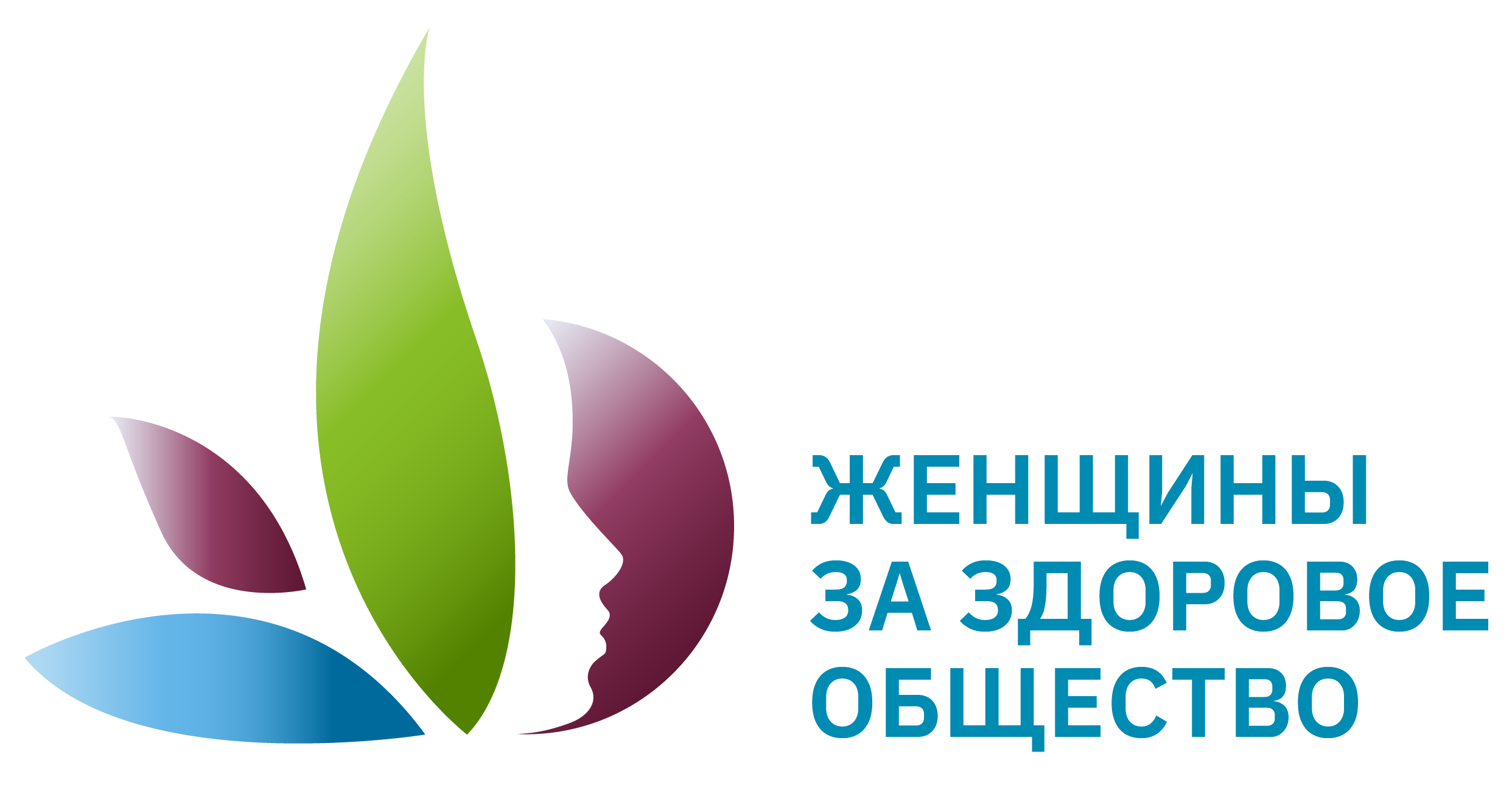 Механика проекта
3. Валидация и тестирование
Метрики оценки:
Accuracy (доля правильных предсказаний) — 83-91%.
Precision (точность) — 81-86%.
Recall (полнота) — 80-84%.
F1-score (баланс точности и полноты) — 80-84%.
Сравнение с традиционным методом:
Иммуногистохимический маркер BCL-6 (HSCORE >1.4) показал меньшую специфичность, чем нейросетевая модель.
4. Внедрение и масштабирование
Пилотное тестирование:
Анализ новых гистологических образцов без ручной аннотации.
Интеграция в клиническую практику:
Разработка ПО для автоматизированной диагностики.
Обучение врачей работе с системой.
Перспективы:
Расширение на другие гистологические маркеры.
Коммерциализация технологии (патенты, стартап).
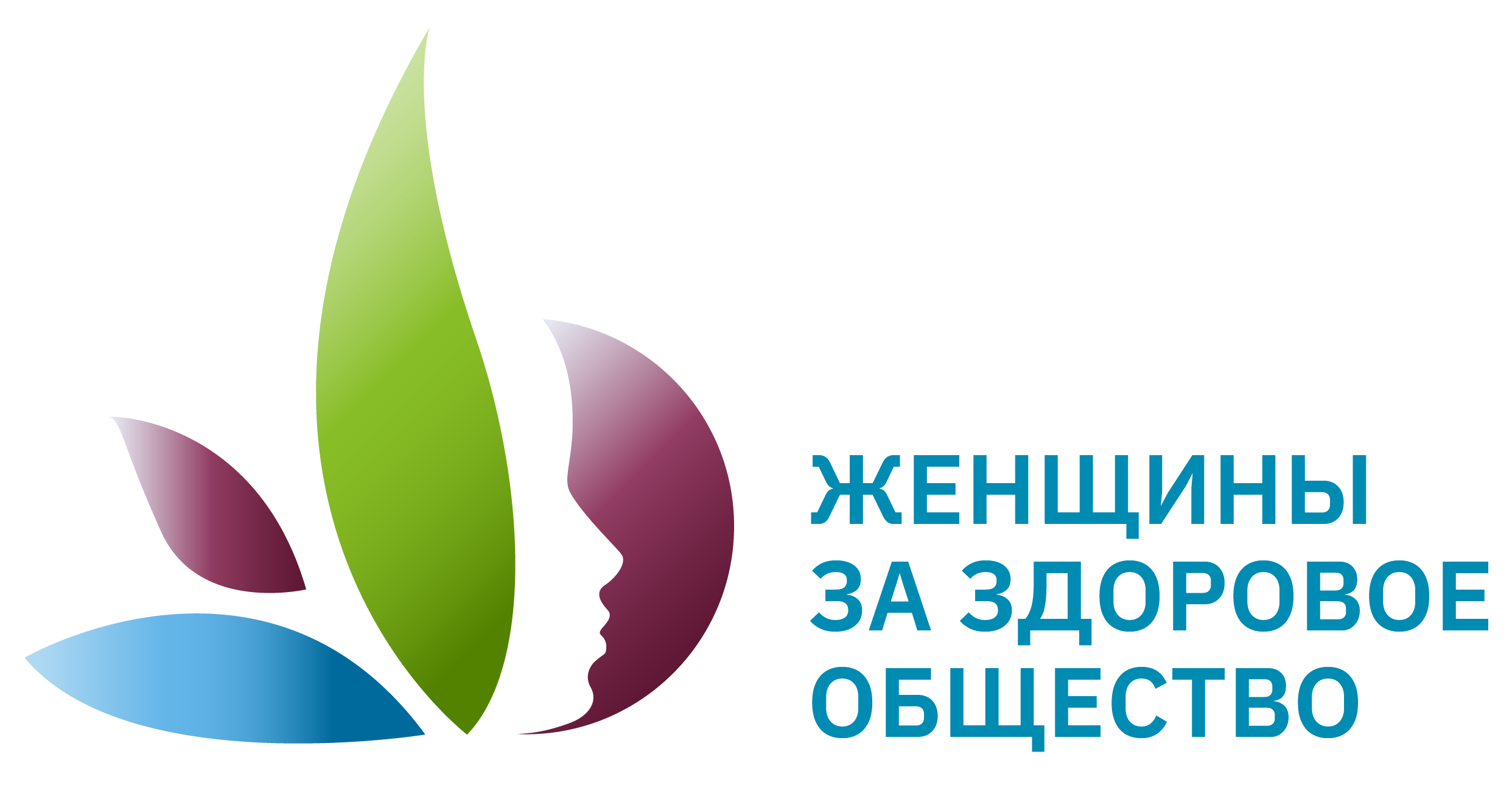 Основные результаты проекта
Точность модели: 84-91% (в зависимости от конфигурации).
Возможность дифференциации поверхностного и глубокого эндометриоза.
Снижение зависимости от инвазивных методов диагностики
Публикации:
1) Иммуногистохимическая оценка маркеров эпителиально-мезенхимального перехода при различных формах эндометриозаБадалаева А.С., Варданян М.А., Чекенева Н.А., Асатурова А.В., Трегубова А.В., Дворников С.К., Буралкина Н.А., Мельников М.В., Павлович С.В. Современные проблемы науки и образования. 2025. № 1. С. 6.
2) Комплексный подход к ведению пациенток с эндометриоз-ассоциированным бесплодием с учетом индекса фертильностиЧекенева Н.А., Думановская М.Р., Чупрынин В.Д., Асатурова А.В., Буралкина Н.А. Акушерство и гинекология. 2024. № 9. С. 48–54.
3) клинико-анамнестические особенности пациенток с рецидивом глубокого эндометриоза. Сенина Д.Н., Пашаева С.А., Кулакова Ю.А., Чупрынин В.Д., Асатурова А.В., Ежова Л.С., Буралкина Н.А. Гинекология. 2024. Т. 26. № 1. С. 45–51.
4) Особенности эпителиально-мезенхимального перехода в эктопическом эндометрии у пациенток с экстрагенитальным эндометриозом различной локализацииКазаку Е., Зота Е., Варданян М.А., Нигуляну Р., Претула Р., Асатурова А.В., Ежова Л.С., Бадлаева А.С. Гинекология. 2024. Т. 26. № 2. С. 159–164.
5) Применение трансформеров для анализа гистопатологических изображений: анализ преимуществ и недостатков, возможные перспективы для применения в области гинекологической патоморфологии. Асатурова А.В., Бадлаева А.С., Трегубова А.В., Рогожин Д.В. Современные проблемы науки и образования. 2024. № 6. С. 107.
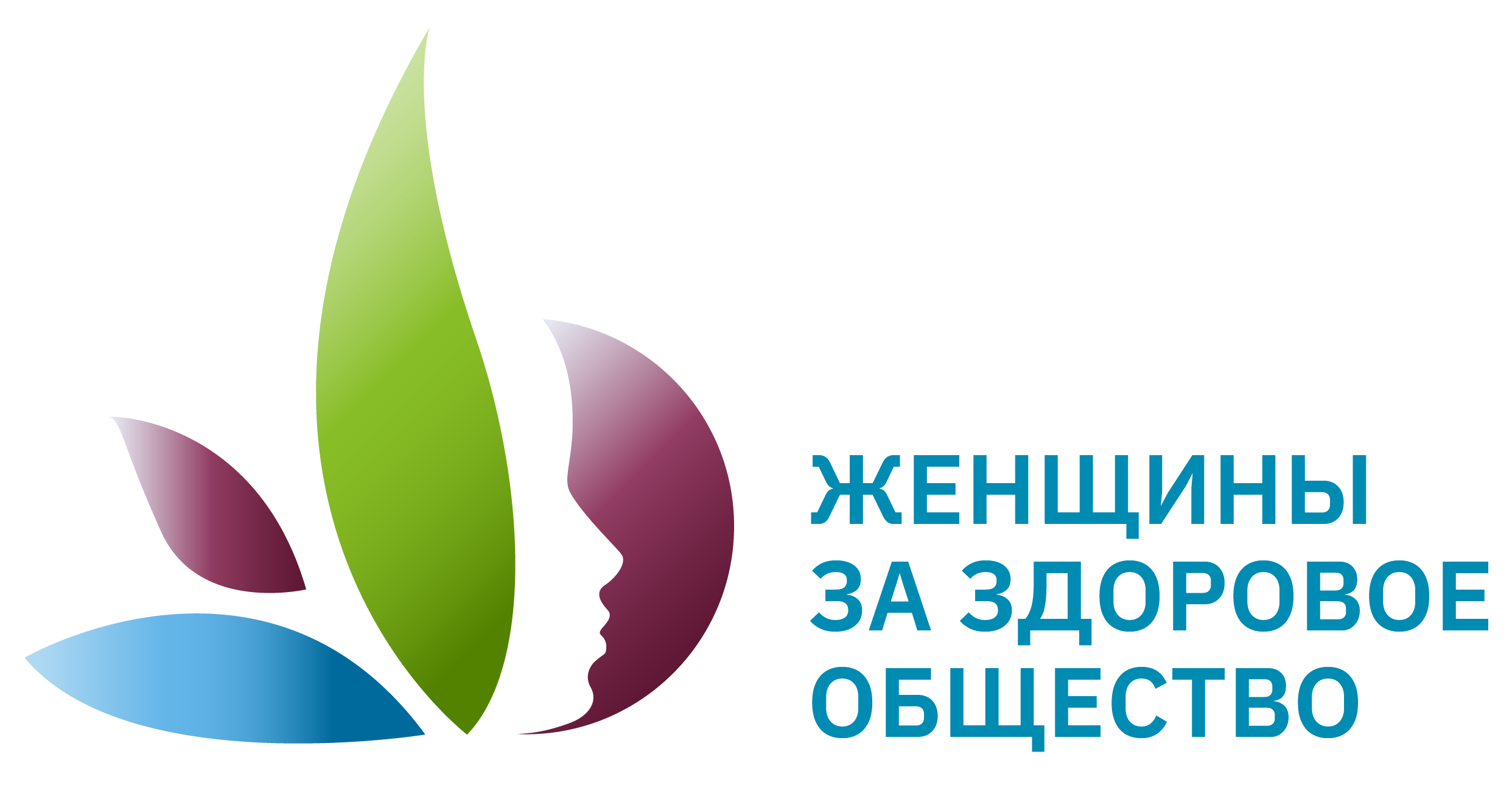 Информация о текущем статусе реализации проекта
Выполненные шаги:

Собраны данные от 150 пациенток.

Обучена и протестирована нейросетевая модель.

Проведено сравнение с иммуногистохимическим маркером BCL-6.
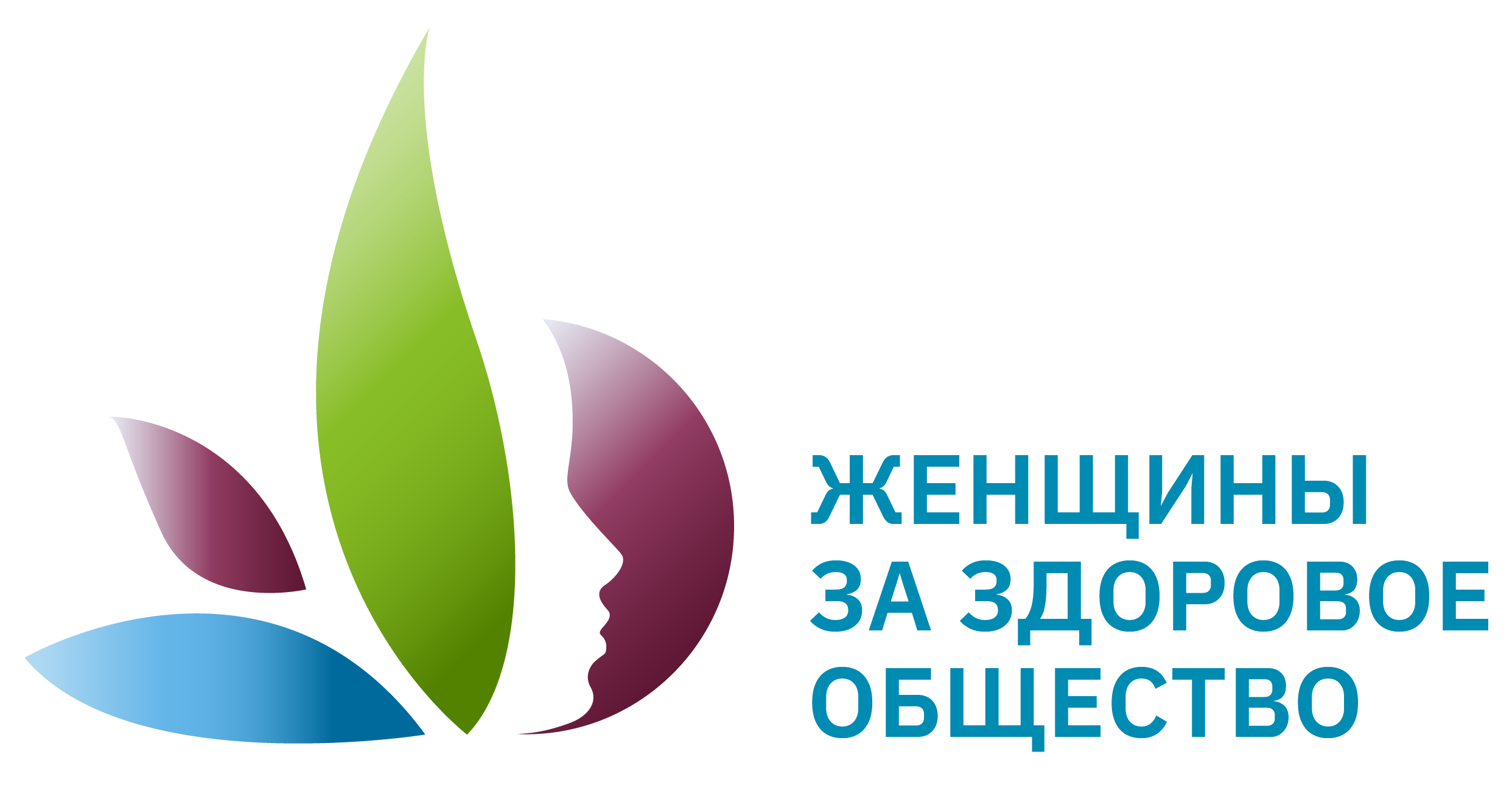 Каналы продвижения проекта
Научные публикации
В журналах из базы Scopus и ВАК (Акушерство и гинекология, Медицинский Оппонент, JCM)
Социальные сети
Вконтакте, Facebook, LinkedIn
Медицинские конференции.
«Мать и дитя», «Новые технологии в диагностике и лечении гинекологических заболеваний», «Право на жизнь», «Лабрин», конференции РООП
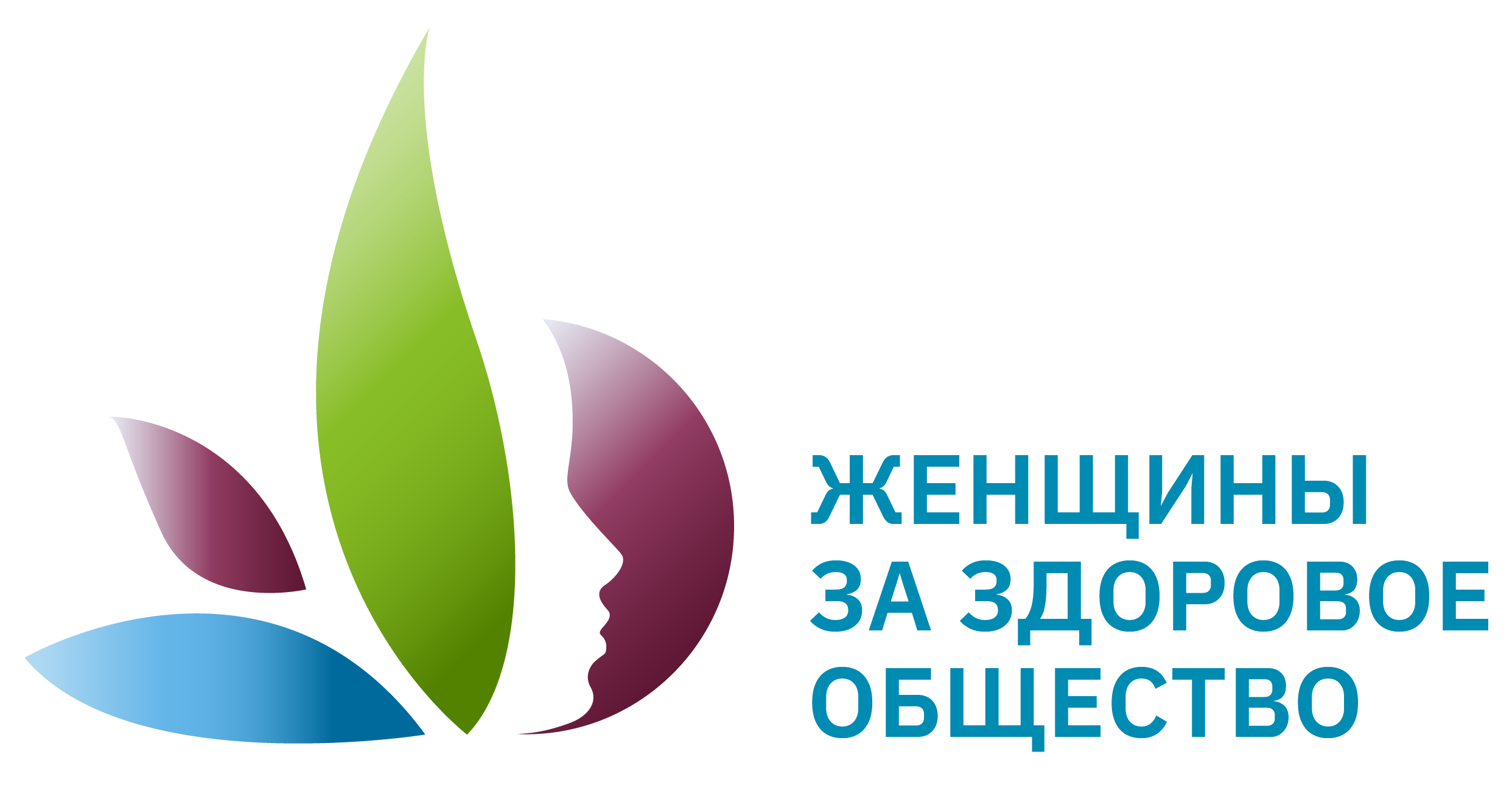 Ресурсы
Требуемые ресурсы:
Имеющиеся ресурсы:
Данные гистологических изображений.
Финансирование для масштабирования.
1.
1.
2.
2.
Команда специалистов.
Партнёры для внедрения.
3.
Вычислительные мощности.
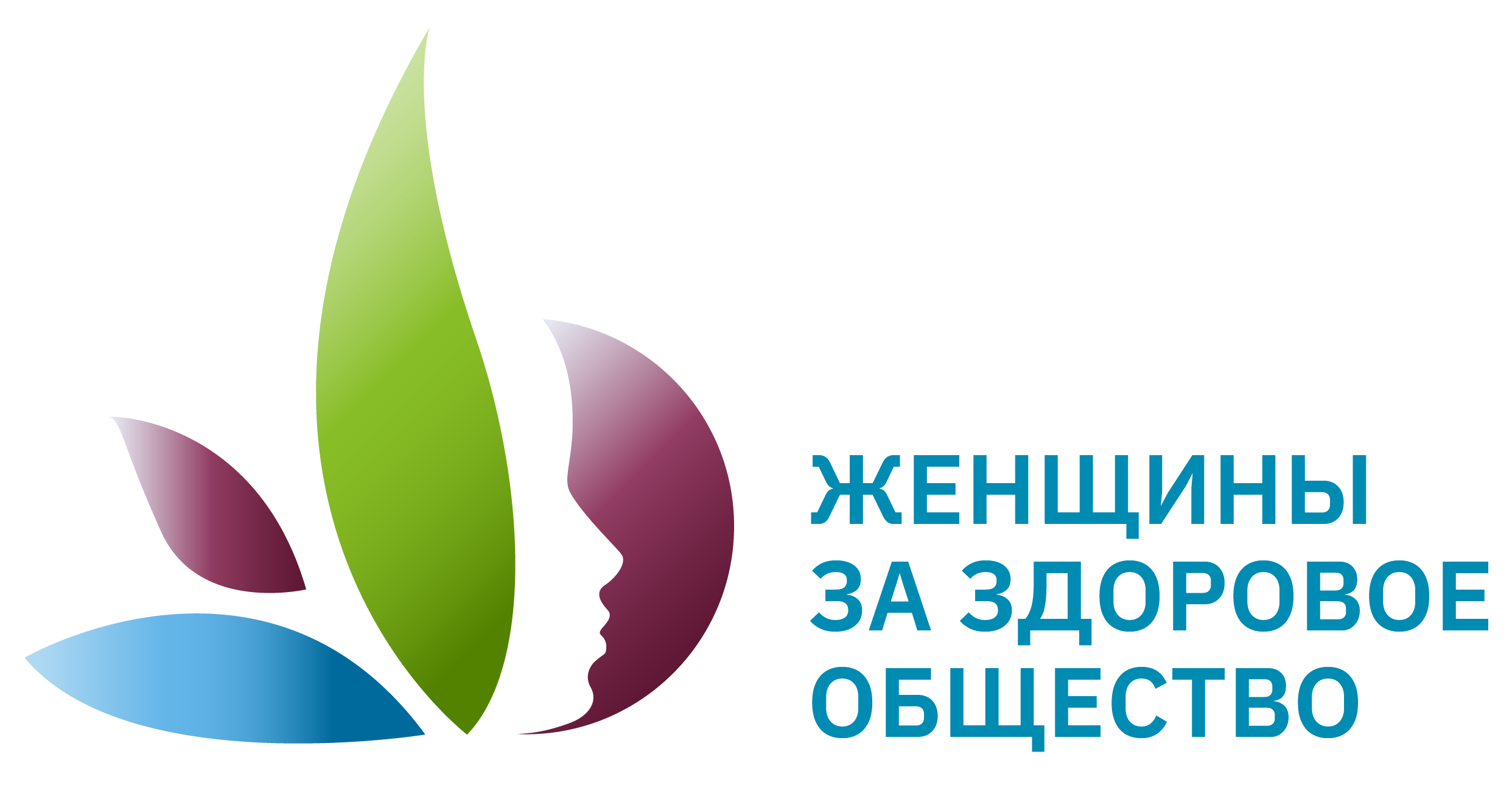 Команда проекта
Руководители проекта
Ключевые члены команды
Трегубова А.В., Россия, Москва, ФГБУ «НМИЦ АГП им. В.И. Кулакова» Минздрава России, научный сотрудник, 1994 год рождения, интересы: гинекологическая и репродуктивная патоморфология, патологические изменения слизистой тела и шейки матки, цифровая патоморфология и цитология, успешные аналогичные проекты: грант РНФ
https://rscf.ru/upload/iblock/3e3/kfypc0mjnwj4g7oaig273r54bf5hp9ix.pdf
Вставить фото
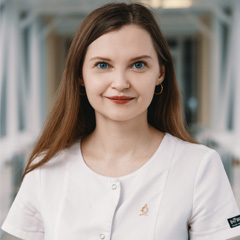 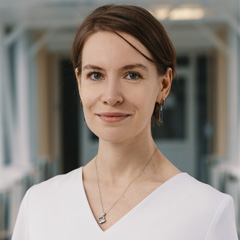 Асатурова А.В., Россия, Москва, ФГБУ «НМИЦ АГП им. В.И. Кулакова» Минздрава России, заведующий отделением, 1983 год рождения, интересы: гинекологическая и репродуктивная патоморфология, цифровая патоморфология и цитология, успешные аналогичные проекты: гранты ОПТЭК, РФФИ, ISGyP
https://www.rfbr.ru/contests/results/2903https://www.isgyp.org/awards/young-member-award
Буралкина Наталья Александровна, Россия, Москва, ФГБУ «НМИЦ АГП им. В.И. Кулакова» Минздрава России, старший научный сотрудник, 1076 год рождения, гинекология, репродуктивное здоровье, синдром тазовой боли
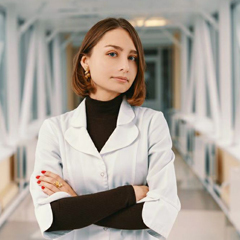 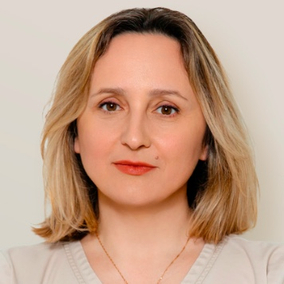 Вставить фото
Бадлаева Алина СтаниславовнаМосква, ФГБУ «НМИЦ АГП им. В.И. Кулакова» Минздрава России, старший научный сотрудник, 1992 год рождения, интересы: гинекологическая и репродуктивная патоморфология, биология опухолей яичников, цифровая патоморфология и